সবাইকে স্বাগতম
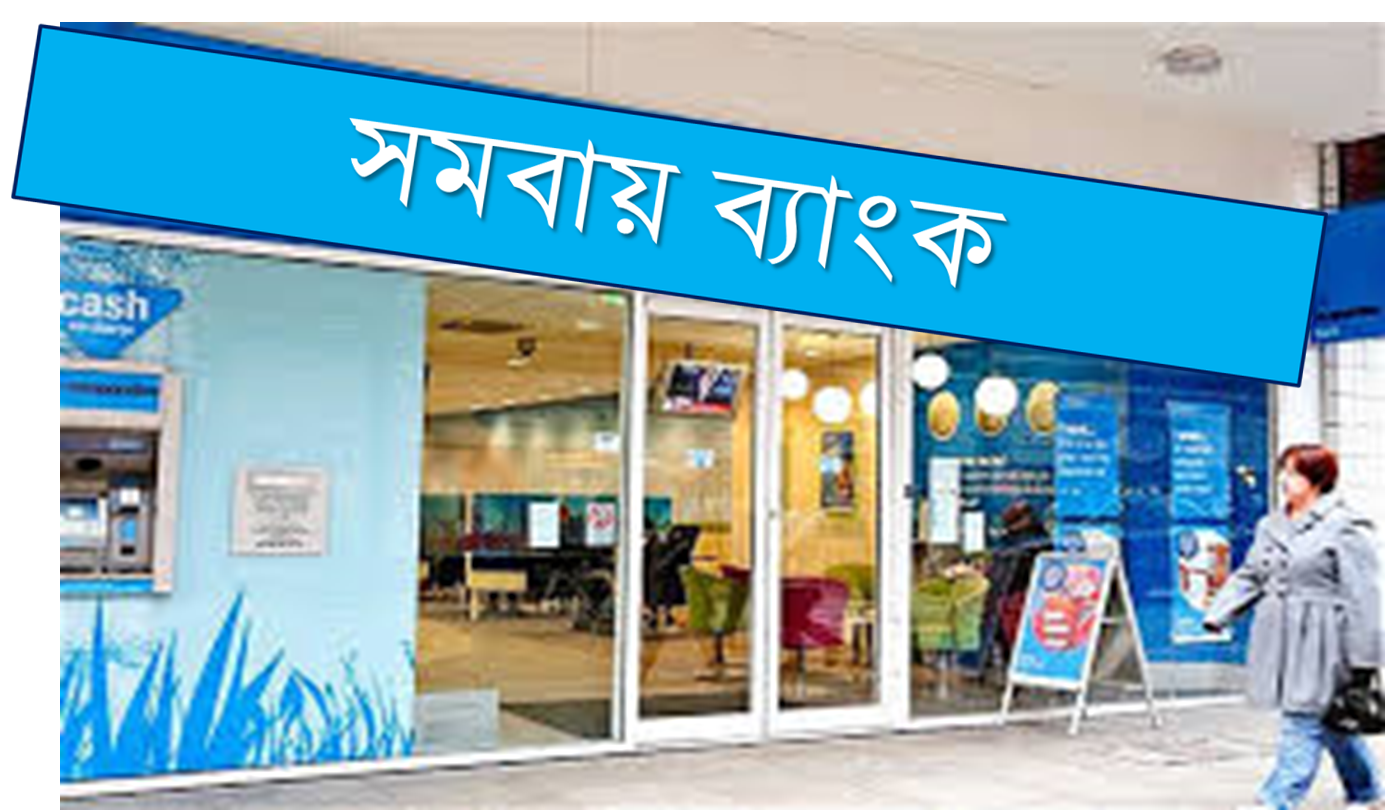 পরিচিতি
এইচ, এম, মতিউর রহমান
সহকারি শিক্ষক (ব্যবসায় শিক্ষা)
পটুয়াখালী সরকারি বালিকা উচ্চ বিদ্যালয়, পটুয়াখালী।
মোবাইল- ০১৭১৬২২৪৪২৫
Email-matiur.ptk@gmail.com
অধ্যায়ঃ চতুর্থ
পিড়িয়ডঃ ৫ম
সময়ঃ ৫০ মিনিট
তারিখঃ ০৮/০১/২০২০
চিত্রটি লক্ষ্য করি
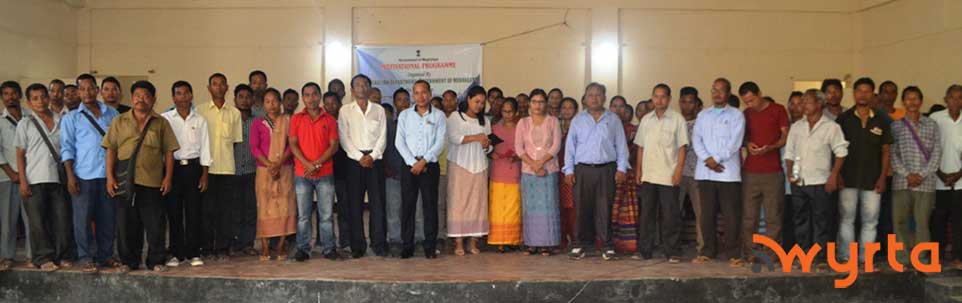 ভিন্ন আদর্শ ও উদ্দেশ্য নিয়ে গড়ে কোন সংগঠন ?
সমবায় সমিতি
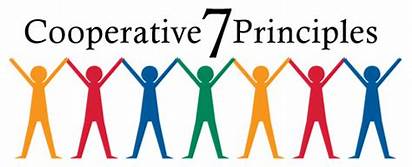 সমশ্রেণি ও সমপেশাভুক্ত নিম্নবিত্ত, মধ্যবিত্ত ও বিত্তহীন সমাজের মানুষেরা কিসের উপর ভিত্তি করে সমবায় গড়ে তোলে ?
মূলনীতি/নীতিমালা
সমবায় সমিতির মূলনীতি
এই পাঠ শেষে.........

১। সমবায় সমিতির মূলনীতি ব্যাখ্যা করতে পারবে।
২। বাংলাদেশে সমবায় ব্যবসায়ের সমস্যা চিহ্নিত
     করতে পারবে।
সমবায় সমিতির মূলনীতি সমূহ-
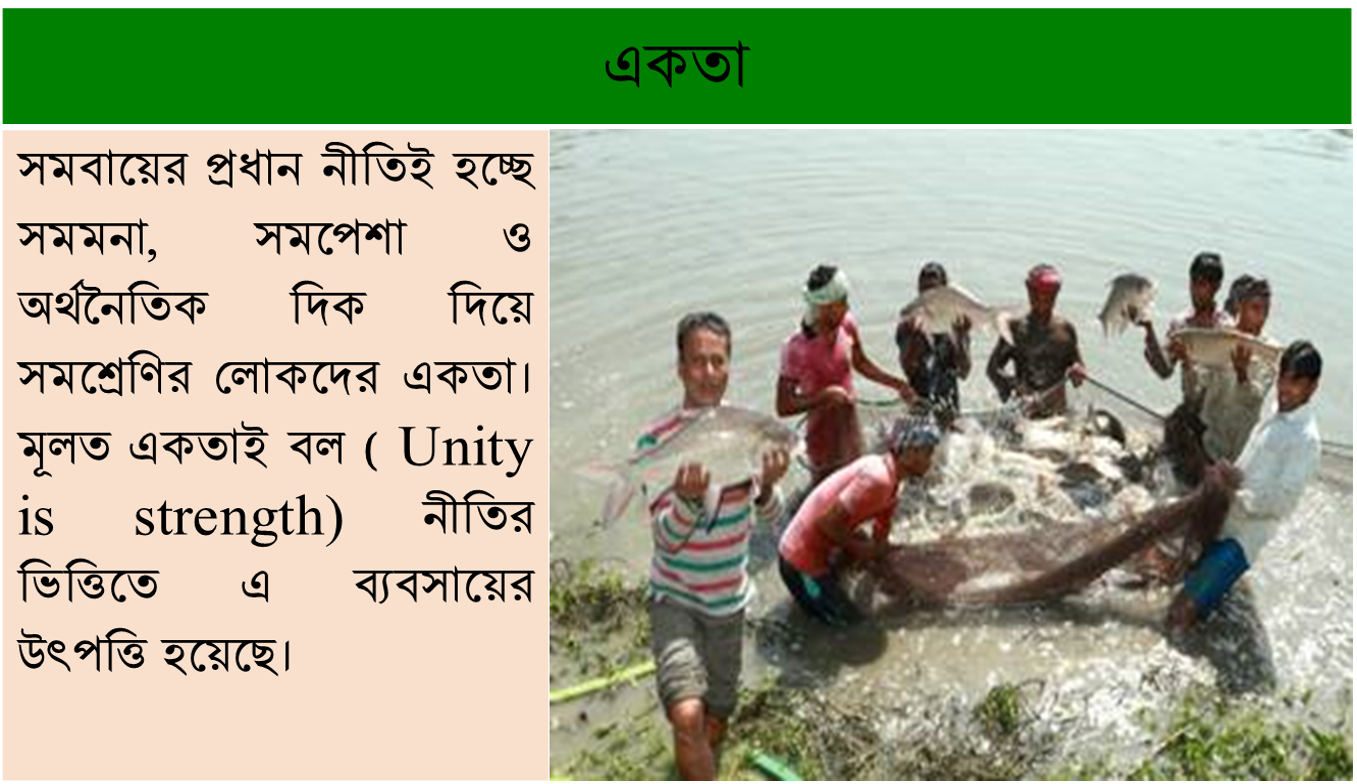 সমবায় সমিতির মূলনীতি সমূহ-
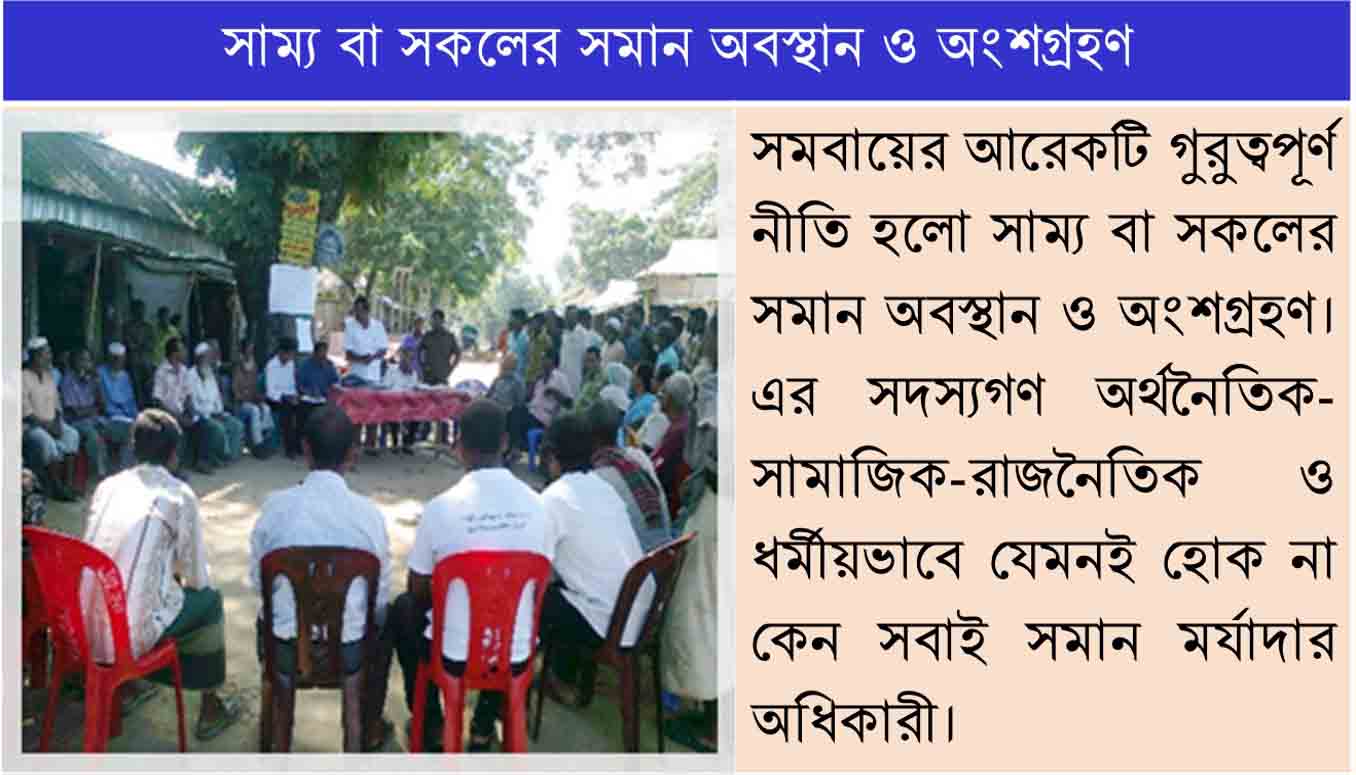 সমবায় সমিতির মূলনীতি সমূহ-
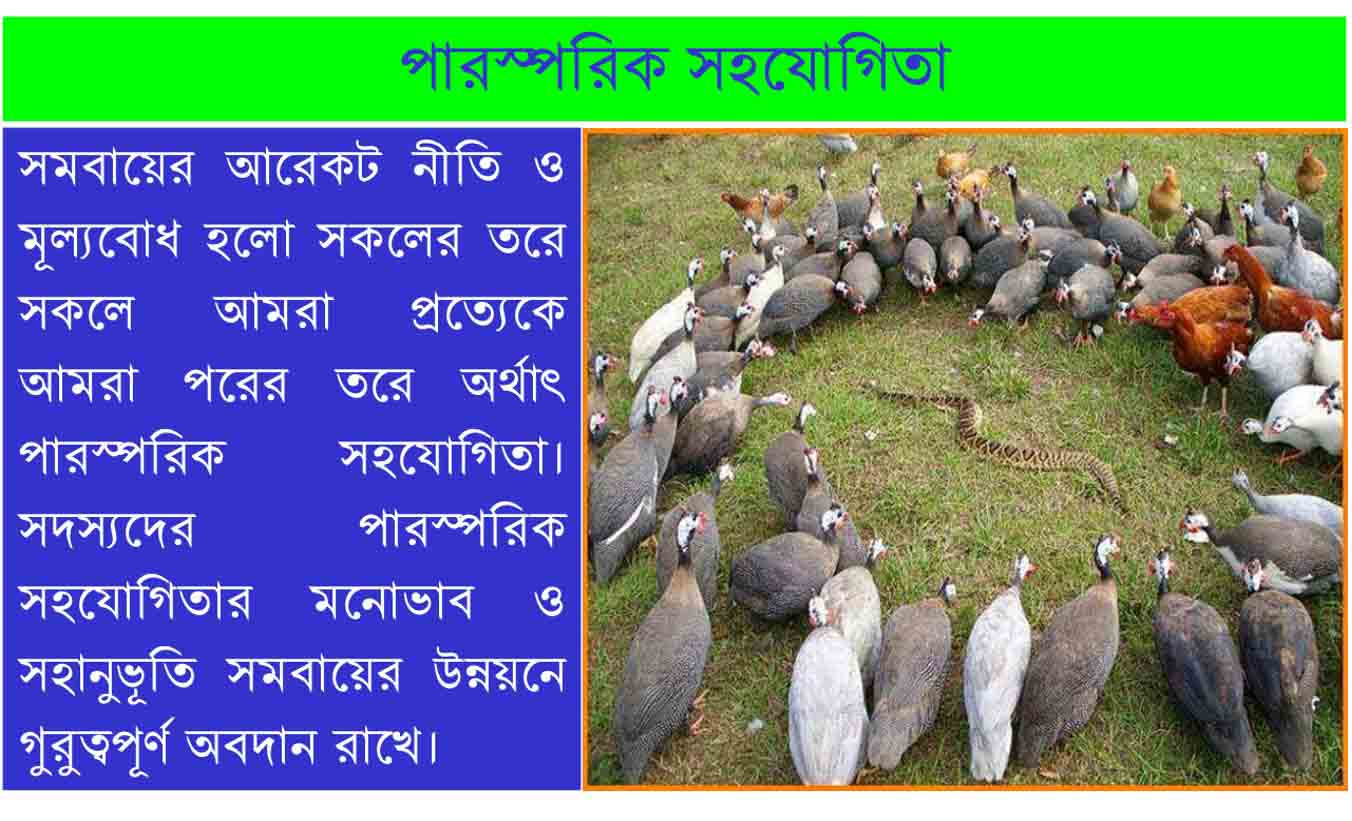 সমবায় সমিতির মূলনীতি সমূহ-
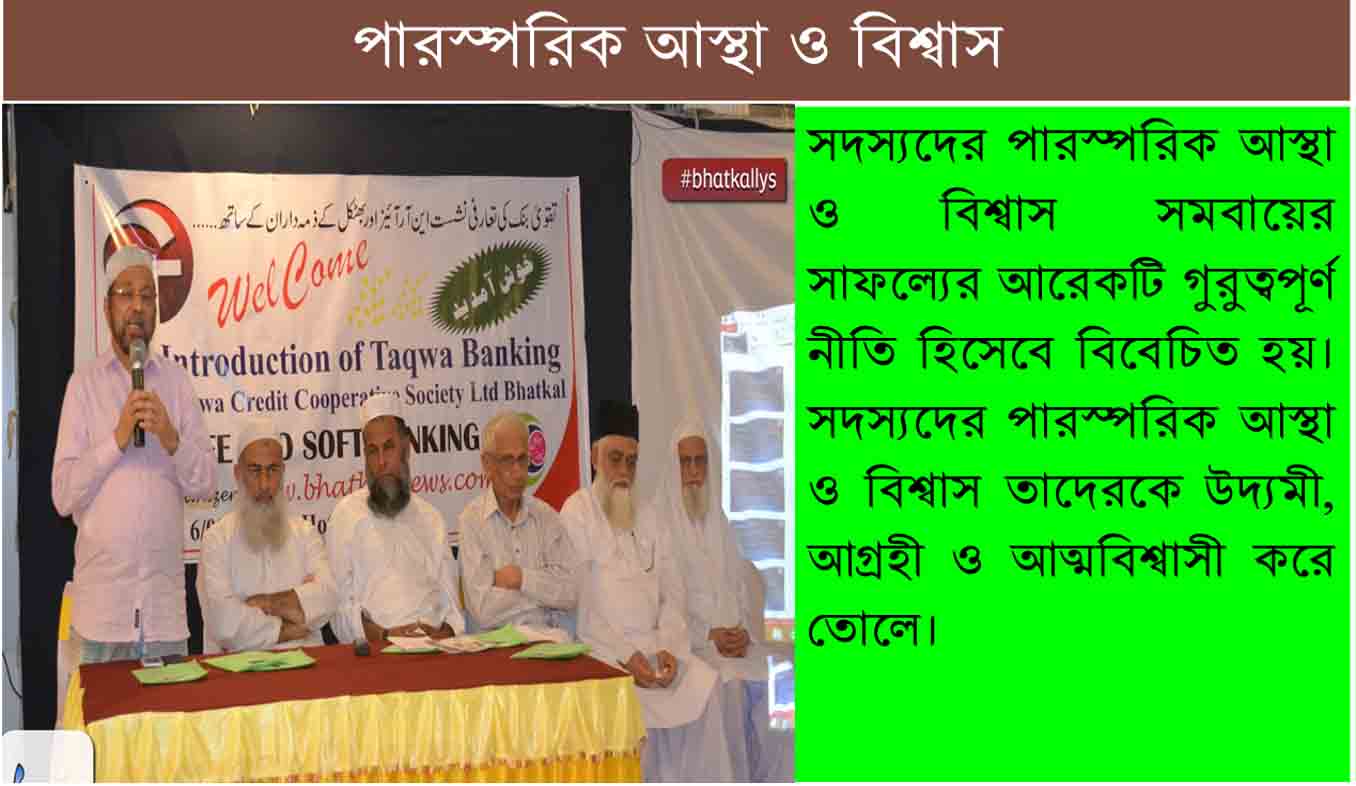 সমবায় সমিতির মূলনীতি সমূহ-
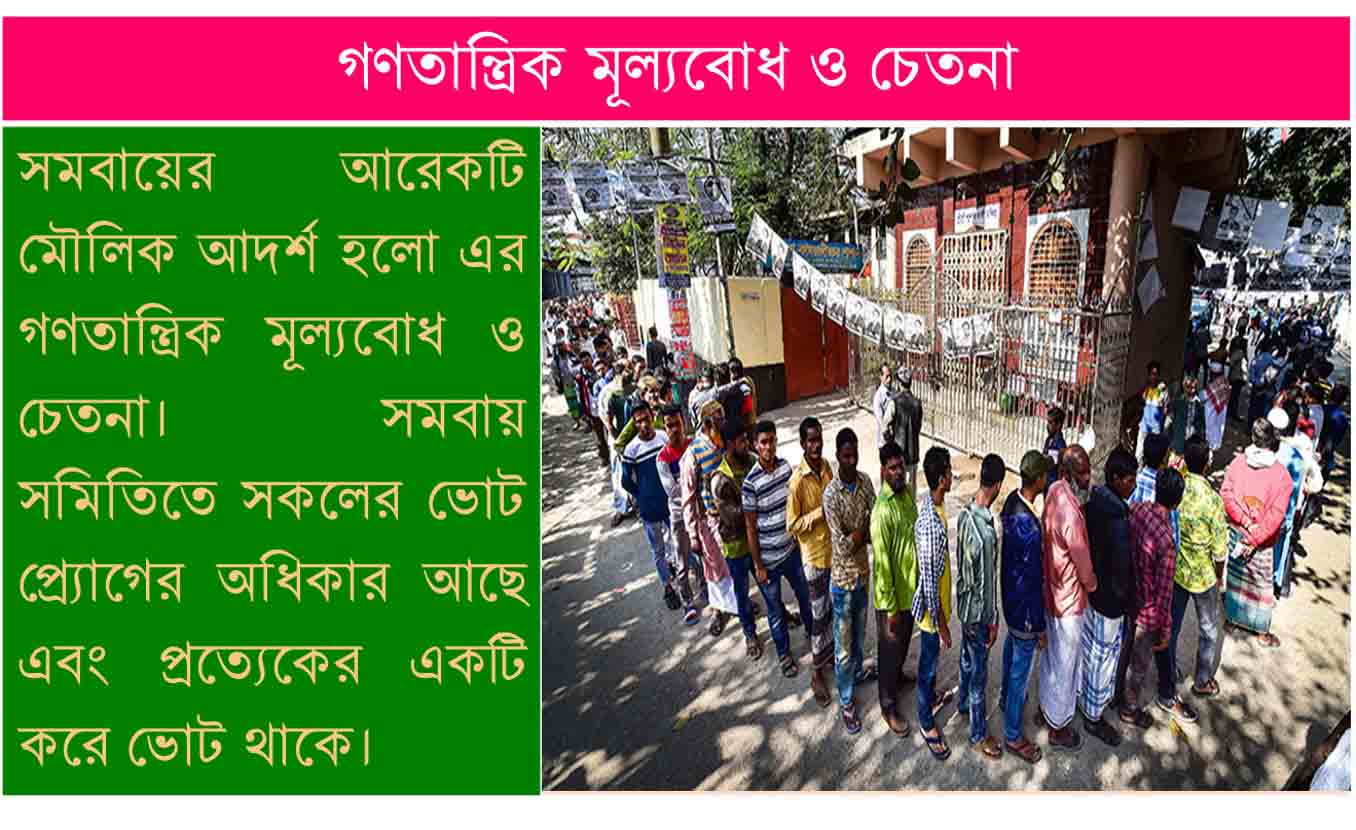 সমবায় সমিতির মূলনীতি সমূহ-
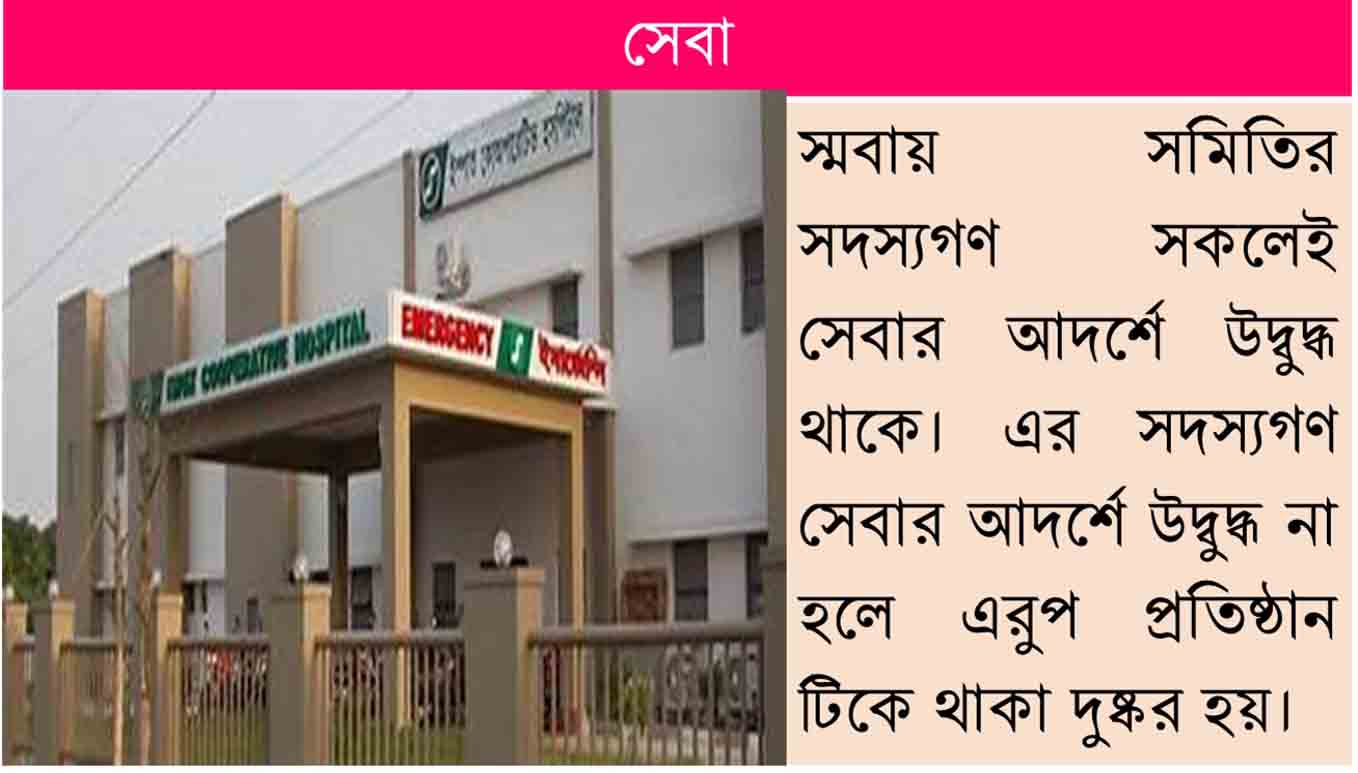 সমবায় সমিতির মূলনীতি সমূহ-
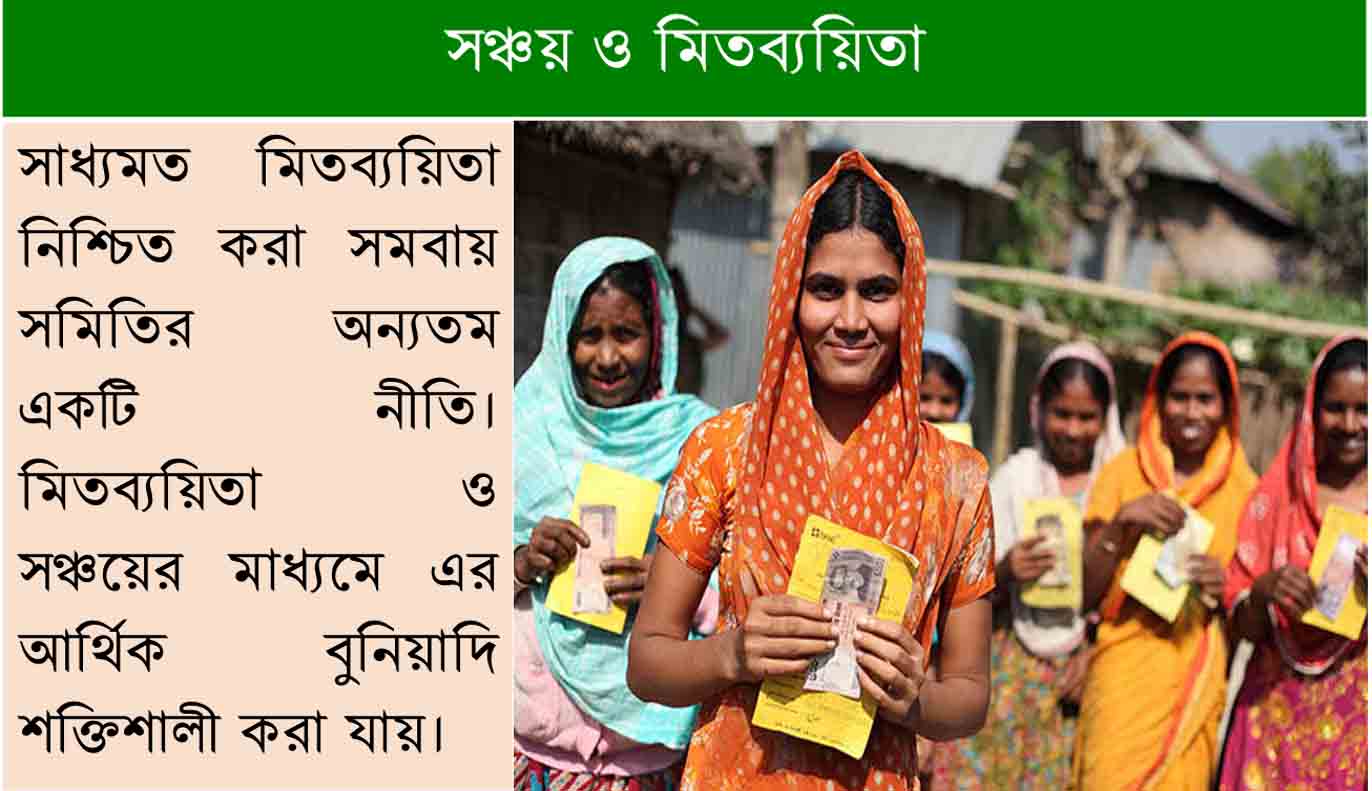 দলীয় কাজ
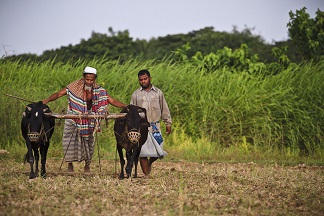 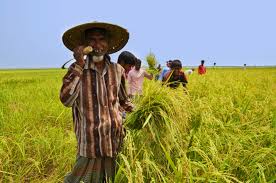 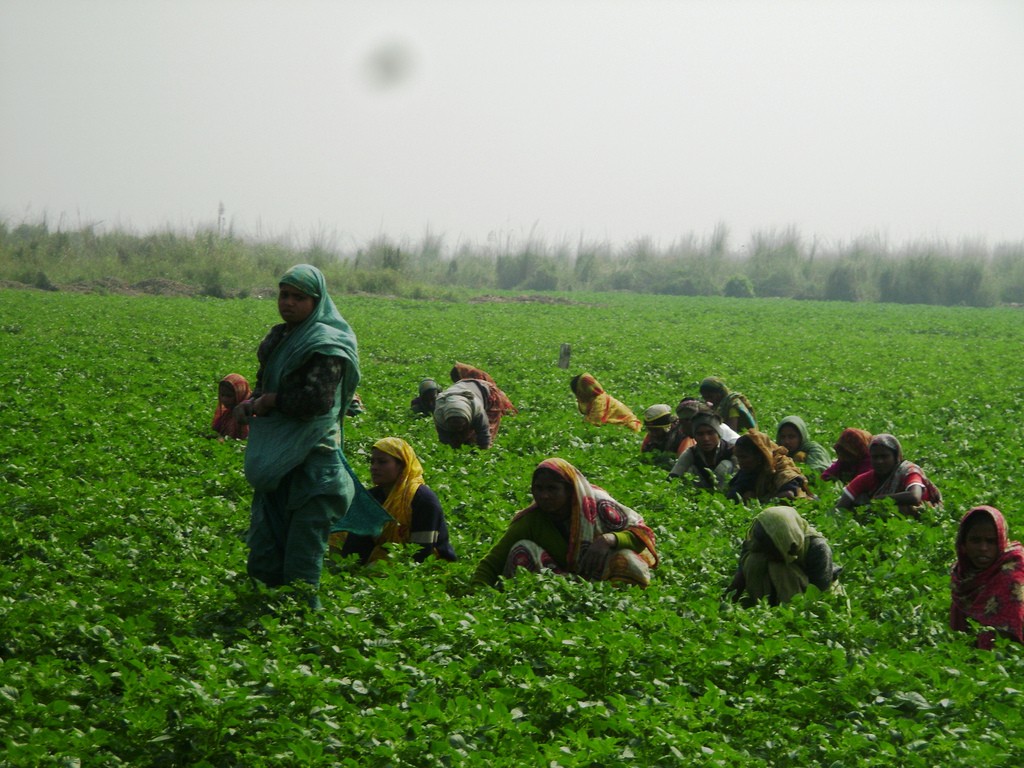 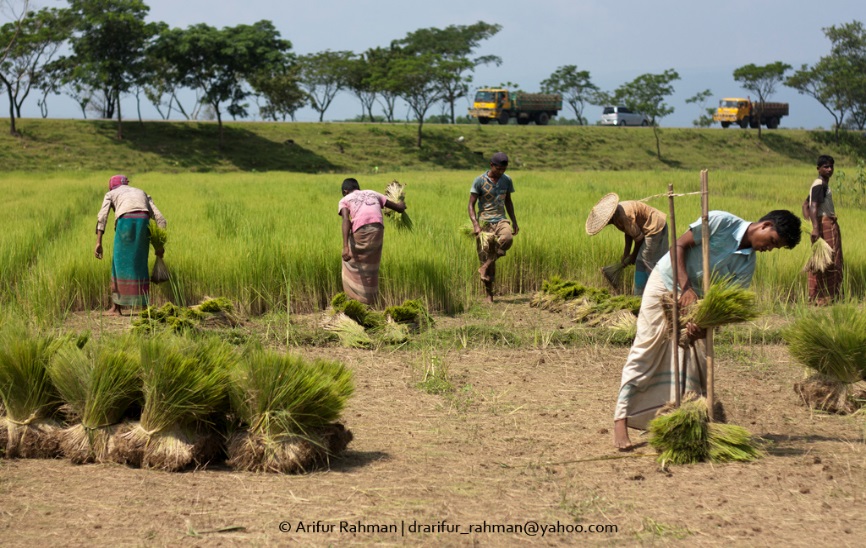 তোমাদের এলাকায় কৃষকদেরকে সমবায় সংগঠন করার 
জন্য তোমরা কীভাবে উৎসাহিত করতে পার ?
সমাধান
বাংলাদেশে সমবায় ব্যবসায়ের সমস্যা সমূহ
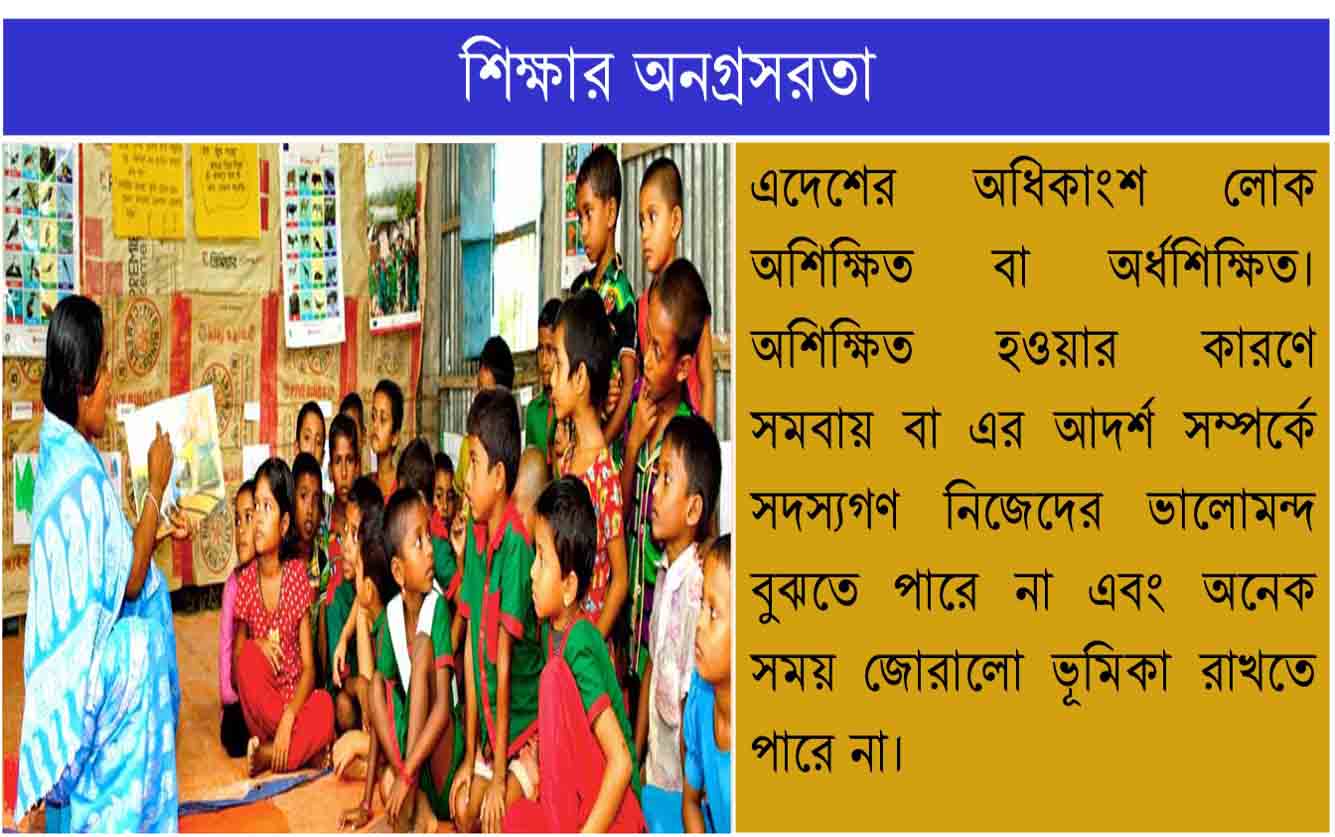 বাংলাদেশে সমবায় ব্যবসায়ের সমস্যা সমূহ
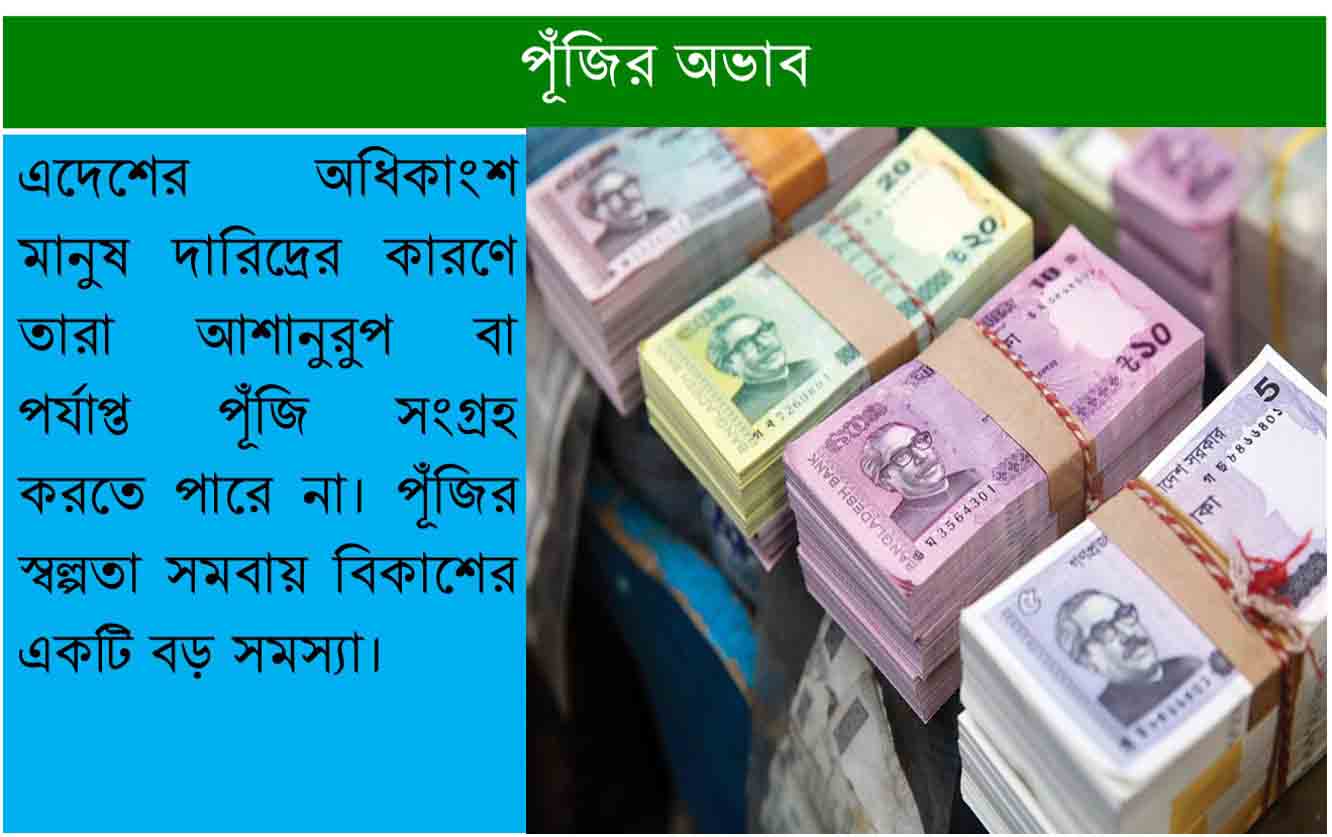 বাংলাদেশে সমবায় ব্যবসায়ের সমস্যা সমূহ
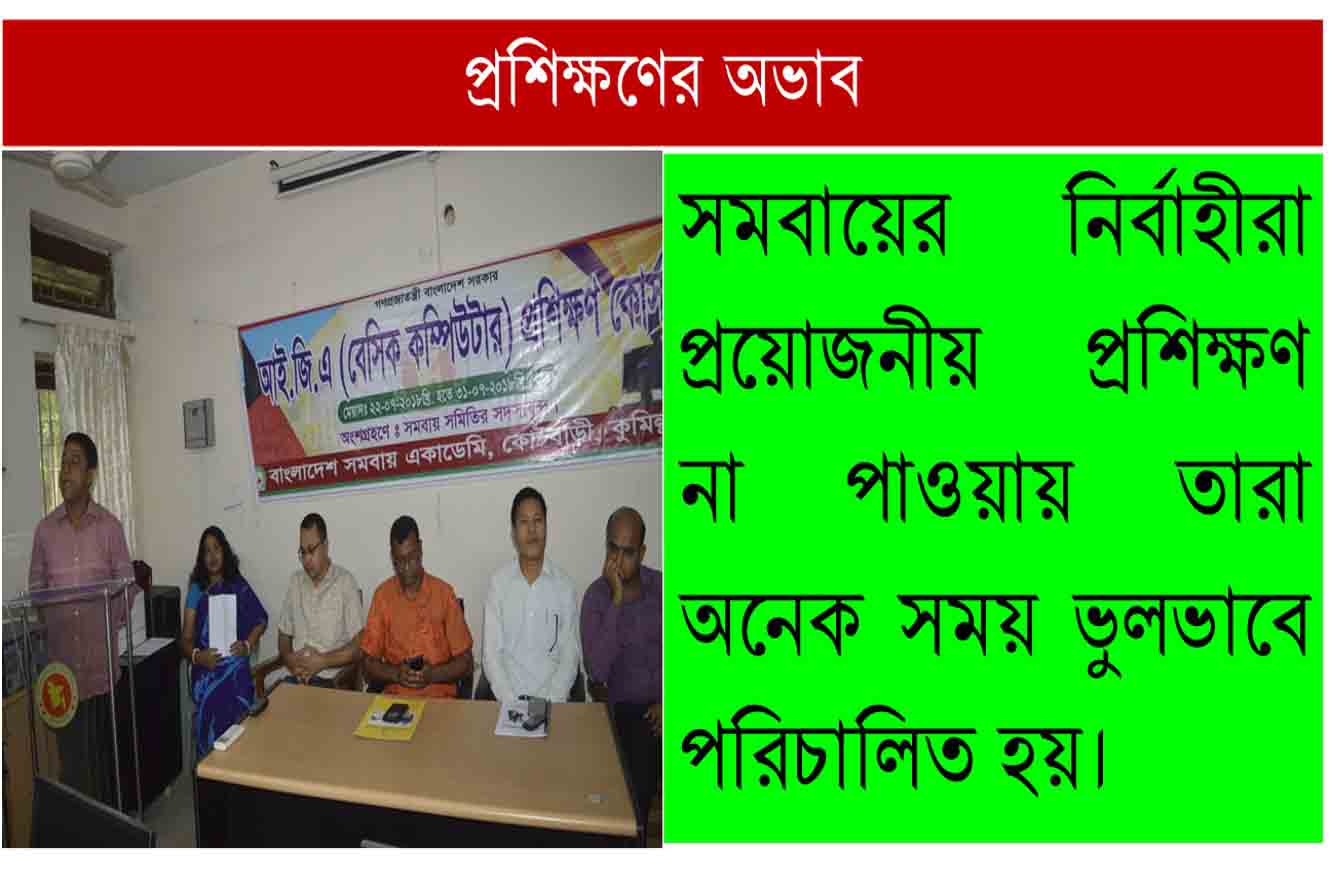 বাংলাদেশে সমবায় ব্যবসায়ের সমস্যা সমূহ
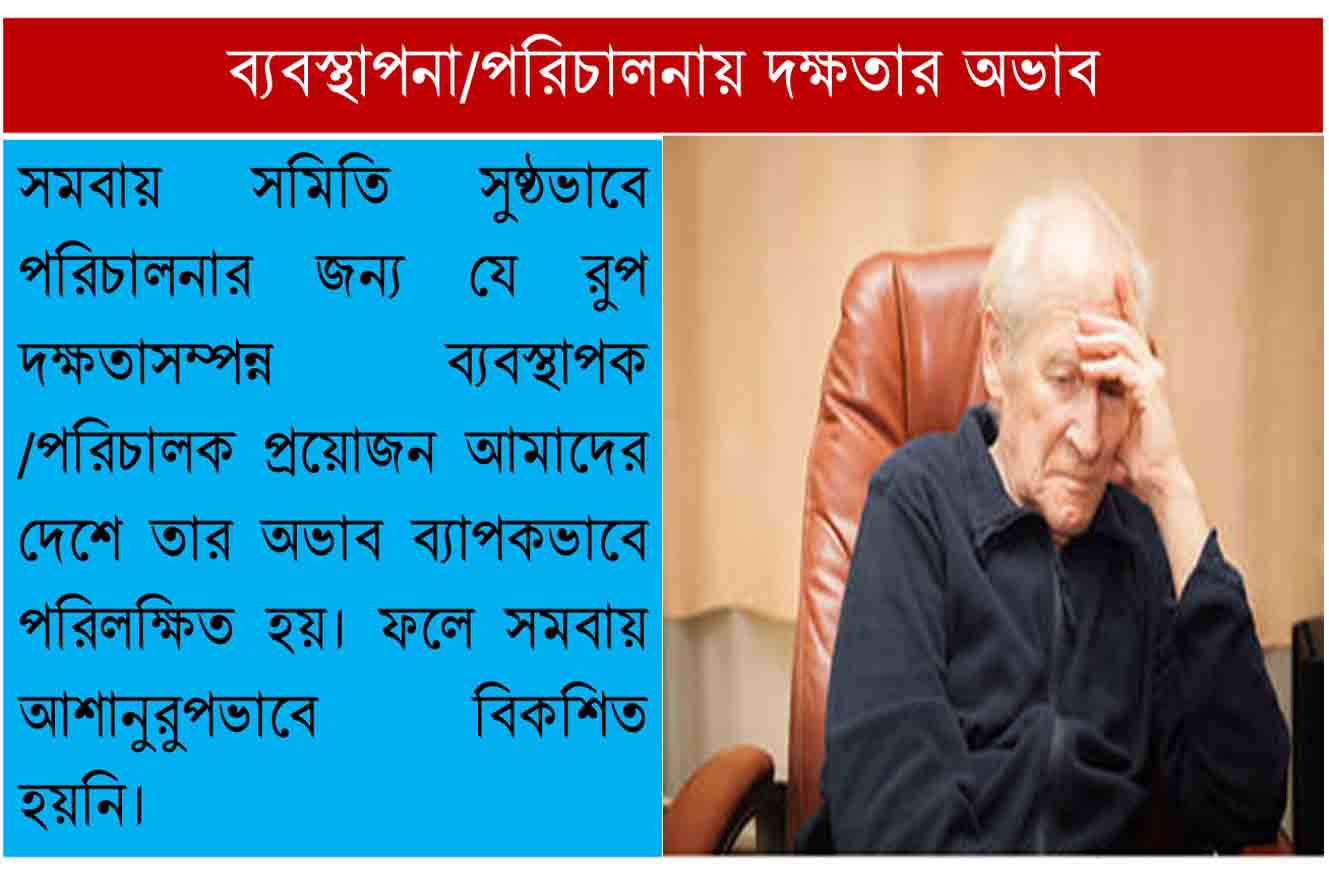 বাংলাদেশে সমবায় ব্যবসায়ের সমস্যা সমূহ
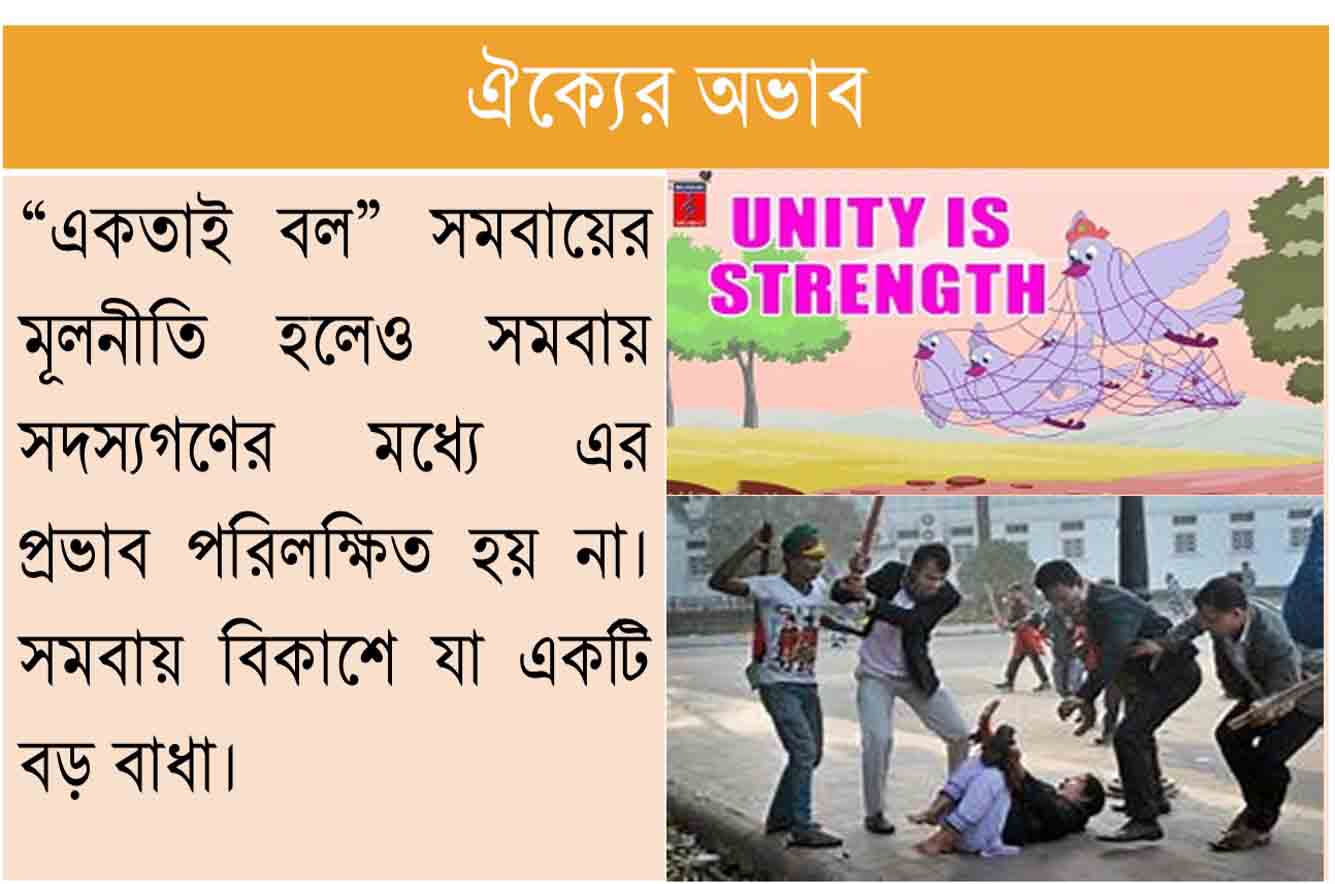 মূল্যায়ন
১। একতাই বল
২। সমবায় সংগঠনের
৩। সমবায় সমিতি
৪। সমান
বাড়ির কাজ
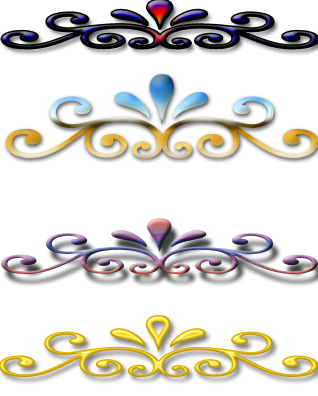 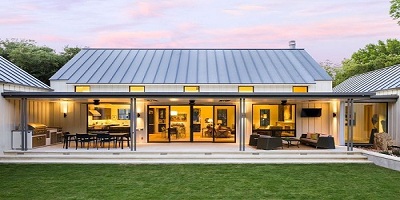 বাংলাদেশে বিদ্যমান সমবায় সংগঠনের সমস্যাসমূহ দূরীকরণের একটি কার্যকর দিক-নির্দেশনা দাও।
স
ক
ল
কে
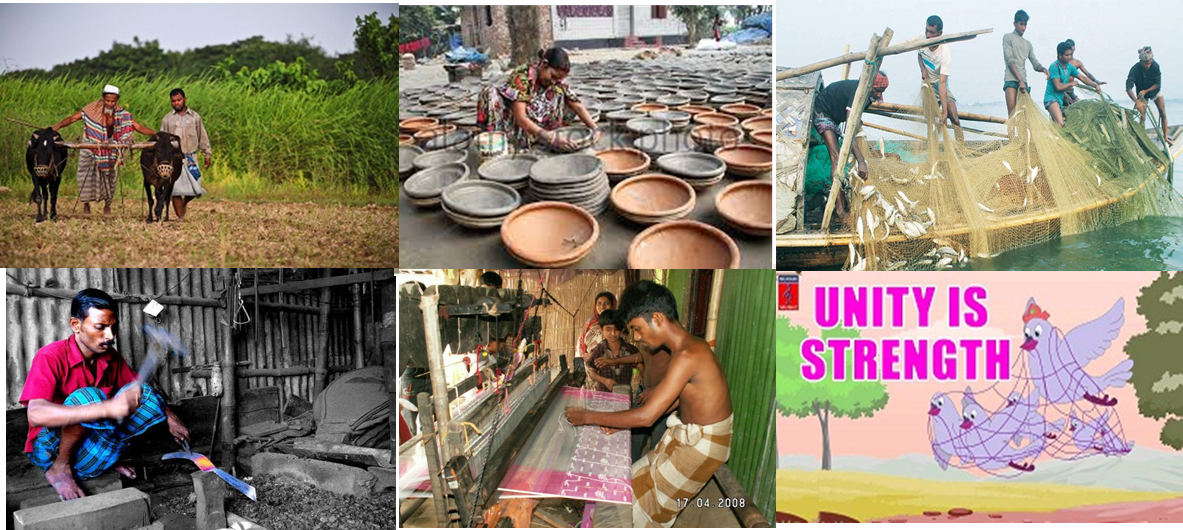 বা
দ
ধ
ন্য